Framework for Evaluating Information Flows in Multicore Architectures for High Assurance Systems
Ryan Bradetich
Center for Secure and Dependable Systems
University of Idaho
Agenda
Problem Statement
Secure System Architecture Progression
Framework Introduction
Multicore Architecture Analysis
Cell Broadband Engine Architecture (CBEA)
Intel Core i (Nehalem)
Freescale P4080
Question and Answers
Secure System Architecture Progression
Centralized processing – System High

Improved processing power – MLS

Commodity hardware – System High

Multicore architectures – MILS
2006 – Cell Processor
Memory
MIC
SPE
SPE
SPE
SPE
IOIF0
I/O
PPE
SPE
SPE
SPE
SPE
IOIF1
I/O
L2 Cache
Local
Store
L1 D
L1 I
SMT Core
SPU Core
2007 – Intel Core i
CPU-0
SMT
CPU-1
SMT
CPU-2
SMT
CPU-3
SMT
L1 D
L1 I
L1 D
L1 I
L1 D
L1 I
L1 D
L1 I
L2 Cache
L2 Cache
L2 Cache
L2 Cache
Shared L3 Cache
DDR3 Memory
Controller
Quick Path
Interconnect
I/O
Memory
2008 – Freescale P4080
Core
Core
Core
Core
L2 Cache
e500mc Core
Core
Core
Core
Core
L3 Cache
SDRAM
Controller
L1 D
L1 I
Memory
L3 Cache
SDRAM
Controller
CoreNet Coherency Fabric
SEC
PME
eLBC
Controller
Peripheral
Controllers
I/O
RIO
MU
2 x
DMA
QMan
BMan
On Chip
 Network
Real-Time
Debug
3 x
PCIe
2 x
sRIO
FMan
FMan
10GE
4 x
1GE
10GE
4 x
1GE
SerDes
Agenda – Framework Introduction
Framework Steps
Identify components
Analyze information flows and identify safeguards
Apply security policy
Security Policy
Red 
Networks
Red 
Networks
Top Secret
Network
Top Secret
Network
Black 
Network
Secret
Network
Guard
Guard
Secret
Network
Confidential
Network
Confidential
Network
CBEA
Memory
MIC
SPE
SPE
SPE
SPE
IOIF0
I/O
PPE
SPE
SPE
SPE
SPE
IOIF1
I/O
L2 Cache
Local
Store
L1 D
L1 I
SMT Core
SPU Core
CBEA – Identified Components
CBEA – Individual Components
Memory
MIC
SPE
SPE
SPE
SPE
IOIF0
I/O
Element Interconnect Bus
PPE
SPE
SPE
SPE
SPE
IOIF1
I/O
CBEA –  Summary
Not recommended for general purpose MILS multicore architecture
SPE are not intended for general purpose processing.
PPE must be trusted
Blocking MFC communication channels provide covert communication channels.
2007 – Intel Core i
CPU-0
SMT
CPU-1
SMT
CPU-2
SMT
CPU-3
SMT
L1 D
L1 I
L1 D
L1 I
L1 D
L1 I
L1 D
L1 I
L2 Cache
L2 Cache
L2 Cache
L2 Cache
Shared L3 Cache
DDR3 Memory
Controller
Quick Path
Interconnect
I/O
Memory
Intel Core i – Identified Components
Intel Core i
CPU-0
CPU-1
CPU-2
CPU-3
Shared L3 Cache
DDR3 Memory
Controller
Quick Path
Interconnect
I/O
Memory
Intel Core i - Interrupts
Processor 
Core
Processor 
Core
SMM
(ring -2)
SMM
(ring -2)
Hypervisor (ring -1)
(VMX Extensions)
Hypervisor (ring -1)
(VMX Extensions)
Guest OS
(ring 0 – 3)
Guest OS
(ring 0 – 3)
Core i –  ICR Register Description
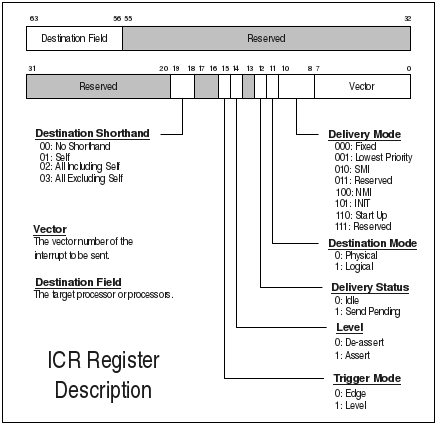 Core i –  ICR vs. MDR
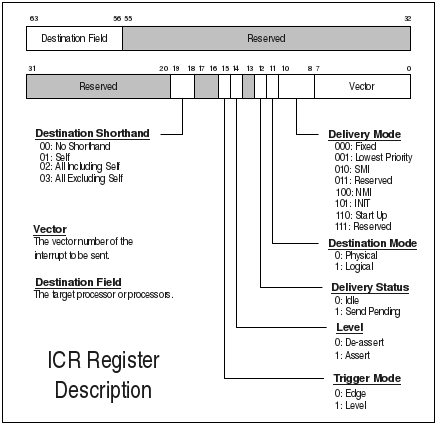 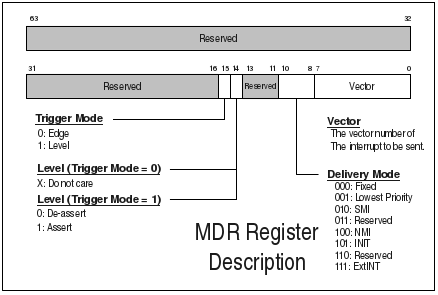 * SIPI Attack discovered 
    by Invisible Things Labs
Core i –  SIPI Attack
CPU #0
(BSP)
CPU #1
(AP)
CPU #2
(AP)
CPU #3
(AP)
Shell Code
0xVV000
SIPI
Network
Interface
Untrusted
Driver
(Malware)
Core i –  Summary
Not recommended for general purpose MILS multicore architecture
35 years of backwards compatibility
VMM (ring -1) added via VMX extensions
VMX extensions complex and error prone
VMX extensions do not address timing channels
SMM (ring -2) runs higher privilege than VMM
Microcode updates provide reconfigurability
TXT-trusted boot does not protect against SMM
SMM subject to cache poisoning via MTRR
Freescale P4080
Core
Core
Core
Core
L2 Cache
e500mc Core
Core
Core
Core
Core
L3 Cache
SDRAM
Controller
L1 D
L1 I
Memory
L3 Cache
SDRAM
Controller
CoreNet Coherency Fabric
SEC
PME
eLBC
Controller
Peripheral
Controllers
I/O
RIO
MU
2 x
DMA
QMan
BMan
On Chip
 Network
Real-Time
Debug
3 x
PCIe
2 x
sRIO
FMan
FMan
10GE
4 x
1GE
10GE
4 x
1GE
SerDes
P4080 – Logical Partitions
Control Plane
SMP OS
Data Plane
AMP OS
Other Services
AMP OS
Core

MMU
Core

MMU
Core

MMU
Core

MMU
Core

MMU
Core

MMU
Core

MMU
Core

MMU
CoreNet Coherency Fabric
PAMU
PAMU
PAMU
Peripheral
Peripheral
Peripheral
Peripheral
Peripheral
Peripheral
CoreNet
Platform
Caches
P4080 – Identified Components
P4080 – Identified Components (2)
P4080 – Individual Components
Core
Core
Core
Core
Core
Core
Core
Core
L3 Cache
SDRAM
Controller
Memory
L3 Cache
SDRAM
Controller
CoreNet Coherency Fabric
SEC
PME
eLBC
Controller
Peripheral
Controllers
I/O
RIO
MU
2 x
DMA
QMan
BMan
On Chip
 Network
Real-Time
Debug
3 x
PCIe
2 x
sRIO
FMan
FMan
10GE
4 x
1GE
10GE
4 x
1GE
SerDes
P4080 –  DPAA Analysis
BMan requires QMan to mediate access to CoreNet.

DPAA provides direct portal access between DPAA components.

Covert communication channel using the Portal Query command.
P4080 – Grouped Components
Core
Core
Core
Core
Core
Core
Core
CoreNet + SDRAM Controllers
Memory
eLBC Controller  +
Peripheral Controllers
I/O
DPAA
+
Processor 
Core
On Chip
 Network
Real-Time
Debug
SerDes
P4080 –  Summary
Not recommended for general purpose MILS multicore architecture
Logical Partitioning architecture looked promising.
Peripherals is where the architecture fell down.
Framework summary
This framework shows how and why the hardware analysis can be separated from the security policy analysis.   Initial component identification provides a roadmap and can foster intra-team and cross-team collaborations.  Focus on information flows, safeguards, and shared components simplifies the analysis process.  Consistent, reproducible, and peer-reviewable reports facilitate incremental analysis for minor hardware revisions.  Safeguards organize and focus experiments on critical areas.
Agenda – Questions and Answers
Questions?